Figure 6. Examples of thalamic afferent fibers that are labeled with fluorescent dextran alone (A,E) and the ...
Cereb Cortex, Volume 14, Issue 4, April 2004, Pages 432–440, https://doi.org/10.1093/cercor/bhh005
The content of this slide may be subject to copyright: please see the slide notes for details.
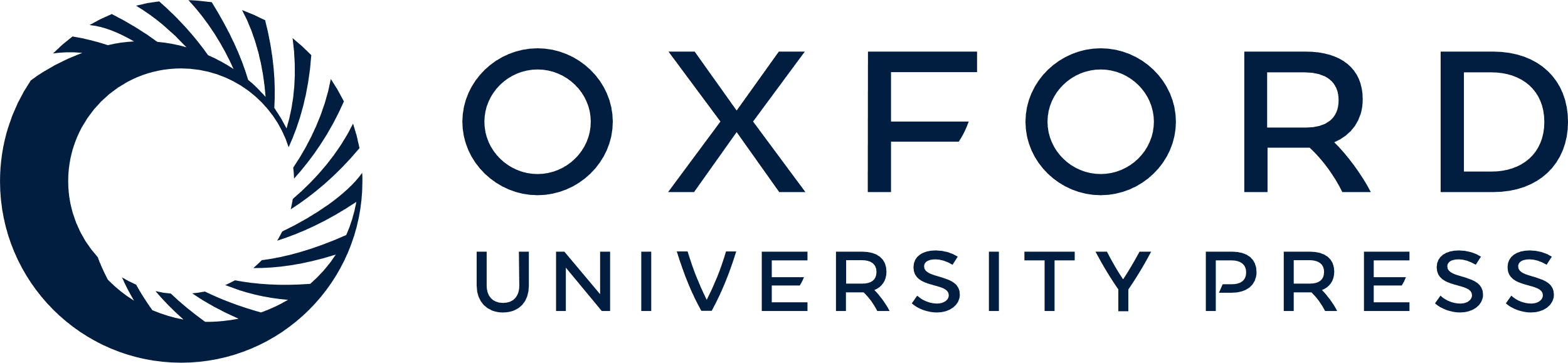 [Speaker Notes: Figure 6. Examples of thalamic afferent fibers that are labeled with fluorescent dextran alone (A,E) and the same cortical field labeled with GABAAα receptor immunoreactivity (B,F) in layer 5 of ferret somatosensory cortex. C and G are the two fields superimposed. H is an example of a cell immunoreactive for GABAAα receptor antibody. The cell in H and those in B and F indicate that immunoreactivity occurs on the cell body and extends onto cell processes in the form of small, localized clusters. When the two images are superimposed, many thalamic afferents are studded with clusters of GABAAα receptor immunoreactivity. These regions are indicated with arrows in C and G and shown in higher power in D, I–K. Scale bar = 25 µm.


Unless provided in the caption above, the following copyright applies to the content of this slide:]